Итоги адаптации
Новые ясли открыты у нас,В ясли придут ребятишки сейчас.В комнатах светлых кроватки стоятВ эти кроватки уложат ребят.
Женечка смело гуляет одна,В ясли сама прибежала она.
Наш Захар – рубаха парень!  Он нигде не пропадёт. Ну, а если нужно будет,  за собою поведёт.
Мирослава и Ульяна очень любят рисовать, В игры разные играть,Говорить научатся, и все у них получится.
Милана с куклами играет, их на прогулку собирает,Может каши им сварить, и посуду перемыть,Все белье перестирает, и на место убирает.
Саша и Яна 2 веселые сестрички, как проворные лисичкиВместе играют, вместе гуляют, вместе умные книжки читают.
Без помощи мамы Матвей одеваетсяКазаться большим он очень старается,Книгами увлекается, на зарядке хорошо занимается.
Любит Арина с Софией играть, быстро игрушки на место убратьа ещё они рисуют, и с удовольствием танцуют.
Вместе с солнцем просыпаюсь,Быстро-быстро собираюсьИ в любимый  сад бегу.
Там и книжки, и игрушки,Там любимые друзья,Мои верные подружки,Мне без них никак нельзя!
Я люблю свой детский сад,В нем полным-полно ребят.Раз, два, три, четыре, пять…Жаль, что всех не сосчитать.Может, сто их, может, двести.Хорошо, когда мы вместе!
Всё успеет наш Кирилл, и мультфильмы посмотреть и с обедом справитсяи с друзьями у него всё отлично ладится.
Глазки сонные Мирон, потирает – хочет спать.Не доел он свой обед, он решил на стульях спать.Не нужна ему кровать.
Злой микроб сидел уныло: -Не везёт, так не везёт!Моет Тёма руки с мылом, не попасть к такому в рот.Очень хочется микробу прогуляться в животе.Но Артём наш любит воду,  держит руки в чистоте.
Есть помощник у Макара, ему помогает Макар.Всё  получается на славу.Дома, гаражи и скамейка.А ты вот так сумей-ка
На майку с трусами одеть мы должны Колготки, рубашку, рейтузы-штаны,Носочки на ножки и сверху кафтан. Кто первый оделся? Конечно, Степан!
Полотенце у МакараАртём, конечно,  не возьмет:Потому-то на рисунке у него енот.
Занятия по лепке и конструированию
Праздник осени
Первые стихи на празднике
Танцы с осенью
Подарок от осени и прощальный танец
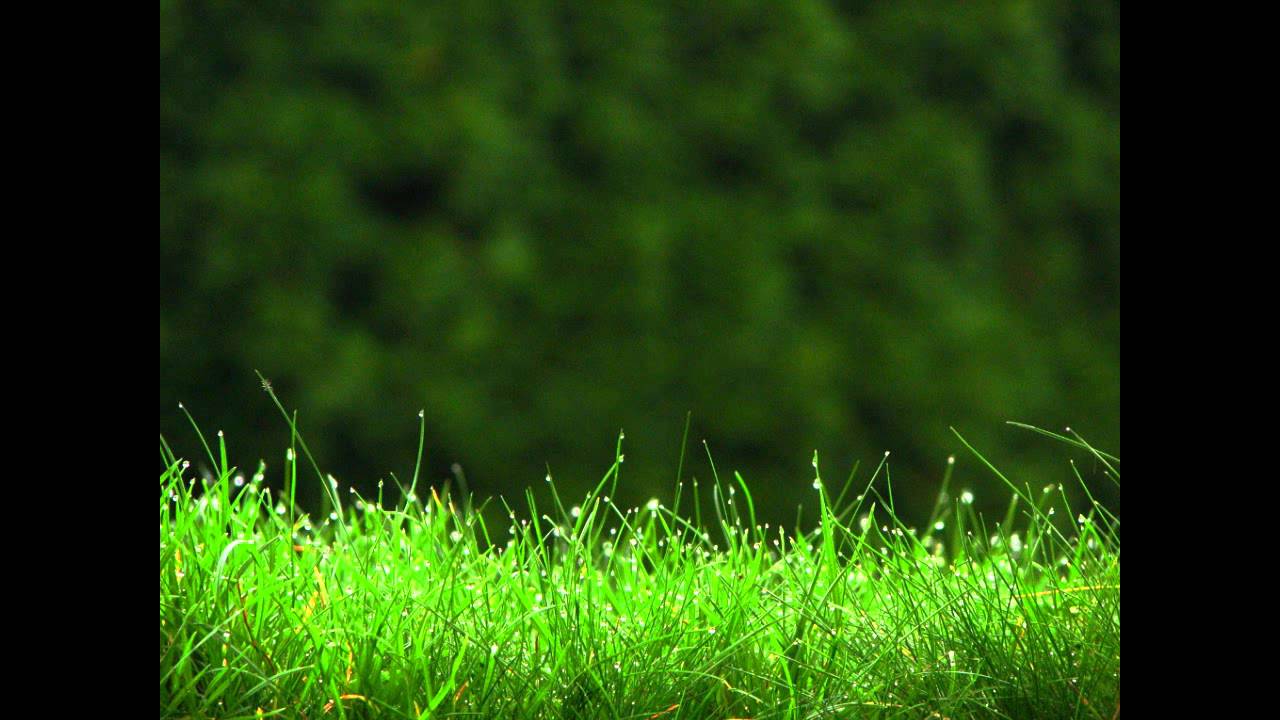 Итак, наши дети сделали свой самый первый, серьезный шаг в своей жизни и вашей тоже, так как для некоторых родителей этот шаг был болезненней, чем для ребенка, – успешно прошли адаптацию к детскому саду, с чем мы вас искренне поздравляем. Мы вам в этом как могли, помогали: вам и вашим деткам. Кто ходил постоянно и без пропусков, давно идут в детский сад без слез. Адаптация пройдена, задачи по самообслуживанию выполнены, речь развивается. И теперь хотелось бы получить от вас обратную связь в виде анкетирования о проделанной работе нами в детском саду, о вашем к ней отношении.
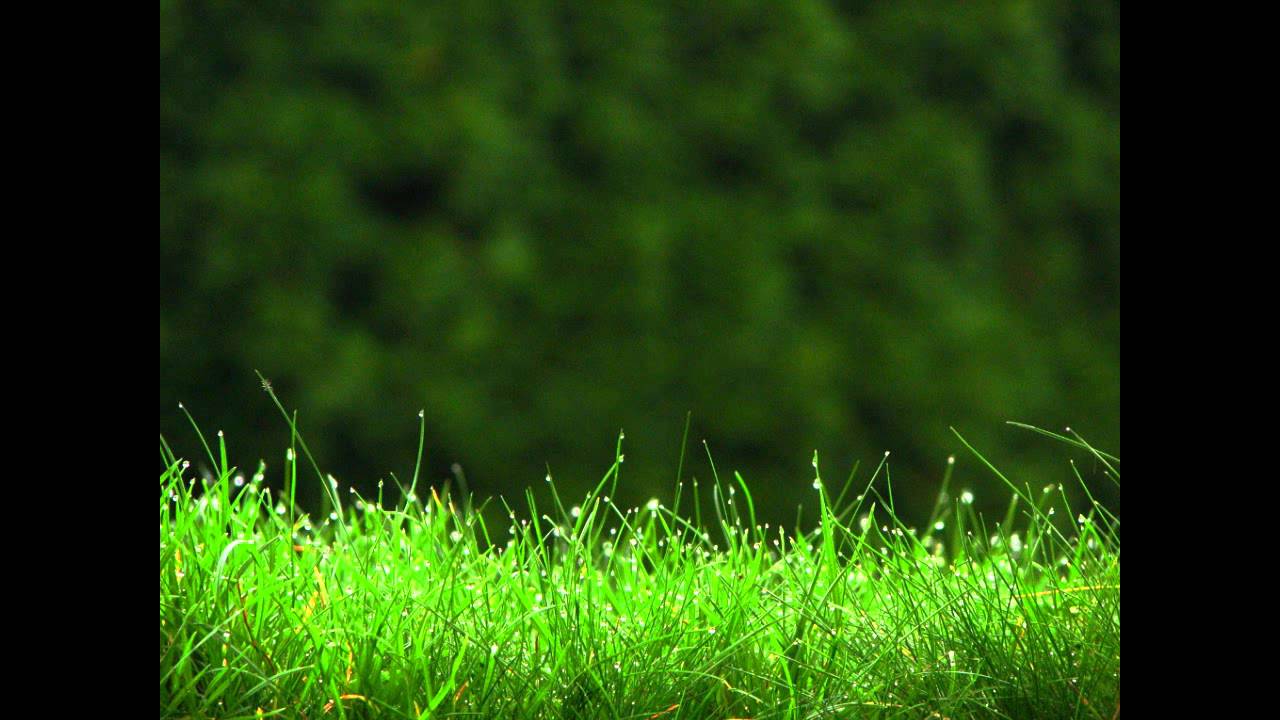 В заключение нашей встречи хочется сказать словами  педагога  А. Гаврилова.«Любить ребенка – не значит обладать им или жить рядом, а скорее чувствовать, угадать, что ему нужно, и доверять ему. Доверие же связано с риском. Но воспитание на доверии принесет несоизмеримо больше положительных результатов и радости как детям, так и родителям».